Національна школа суддів України
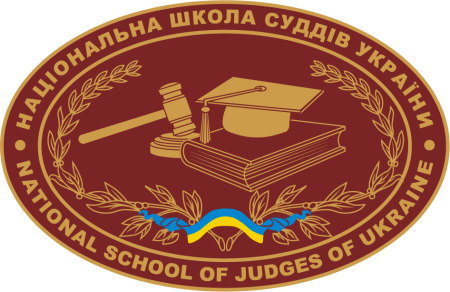 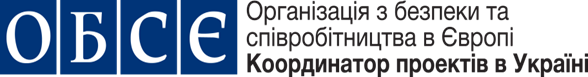 МОДУЛЬ 1
Застосування законодавства                щодо запобігання корупції
Національна школа суддів України
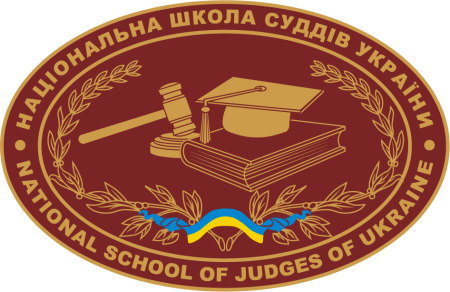 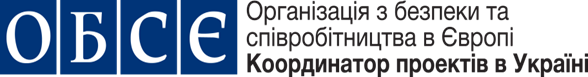 Навчальні цілі Модулю 1:
     Пройшовши цей курс, суддя отримає знання та навички щодо:
визначення сутності корупції, корупційних правопорушень і правопорушень, пов’язаних з корупцією;
запобігання та врегулювання конфлікту інтересів;
дотримання вимог фінансового контролю;
визначення поведінки, яка створює ризики корупції.
Національна школа суддів України
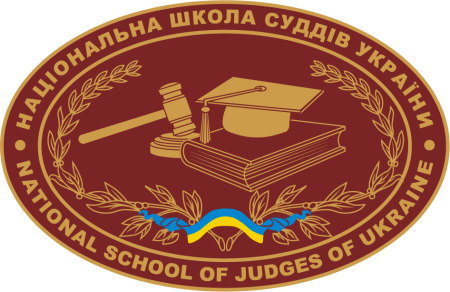 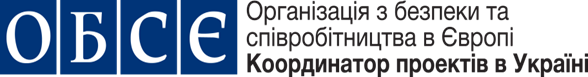 Змістовні блоки Модулю 1:
Аналіз законодавства (міжнародні зобов’язання щодо запобігання корупції, чинне національне антикорупційне законодавство, статистика тощо).
Механізми запобігання корупційним правопорушенням та правопорушенням, пов’язаним з корупцією. Фінансова прозорість.
Запобігання та врегулювання конфлікту інтересів (потенційного та реального).
Окремі аспекти відповідальності (дисциплінарної, цивільно-правової, адміністративної та кримінальної).